Захист проекту«Українська національна лялька»
Актуальність проекту: 
Лялька – одна з найдавніших народних іграшок, яка сьогодні стає дедалі популярнішим сувеніром і видом рукоділля. Здавна у кожній родині вона виконувала роль оберега. Тож і в наш час мотанка повинна продовжувати «захищати» своїх власників.
Моделі-аналоги
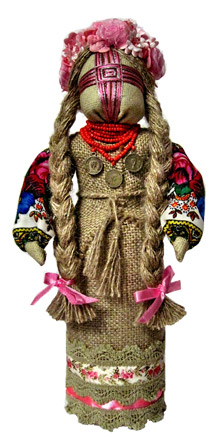 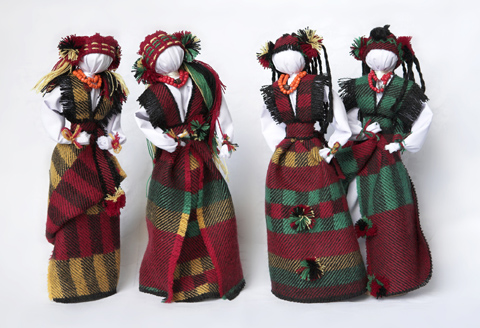 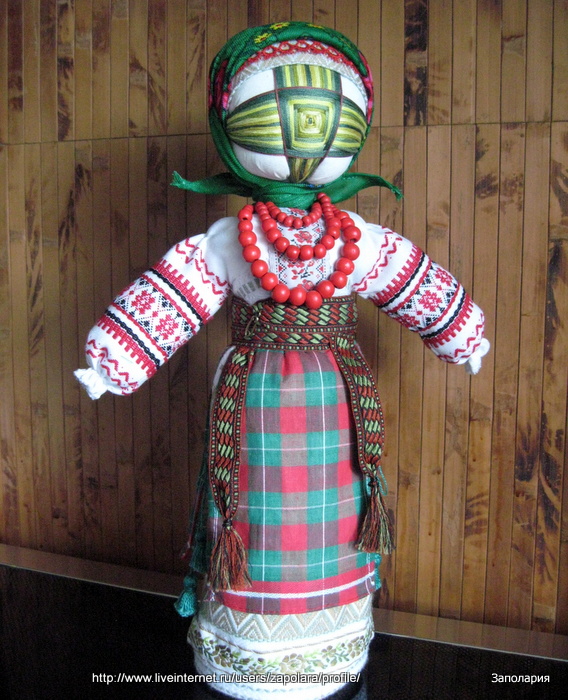 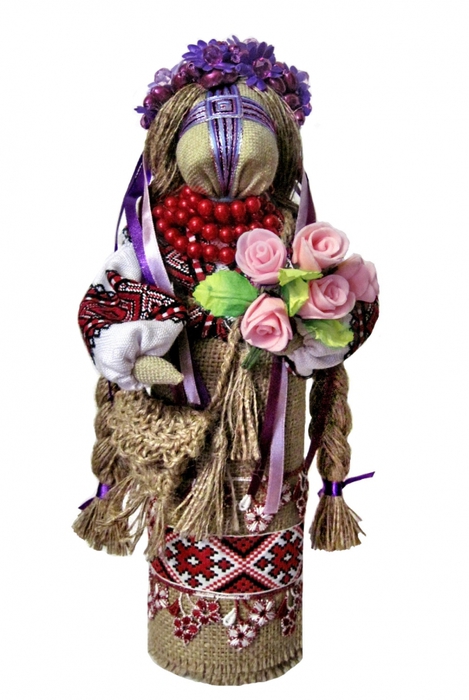 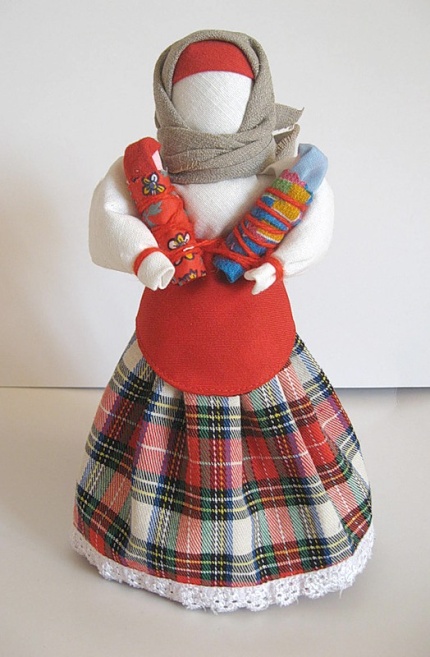 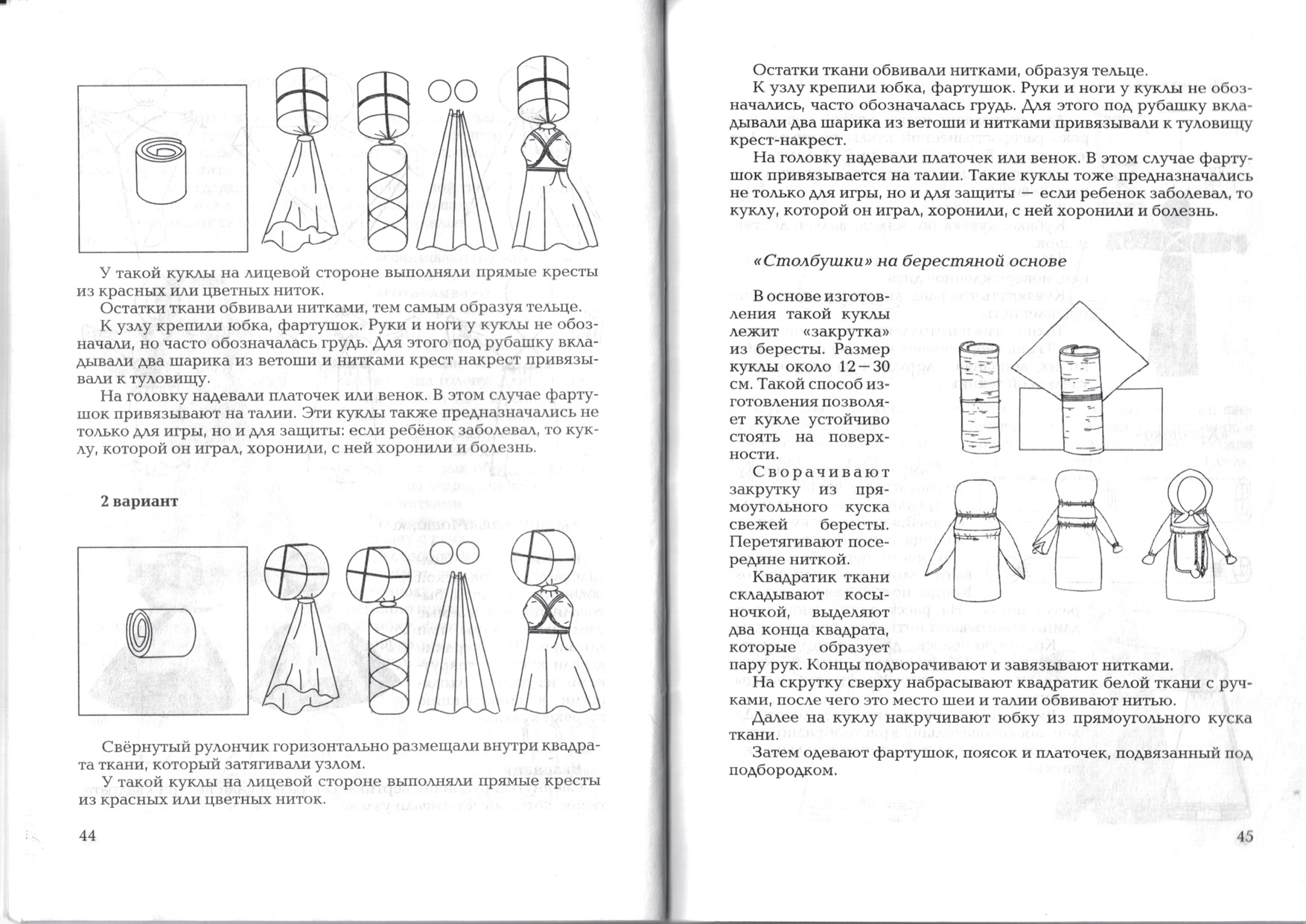 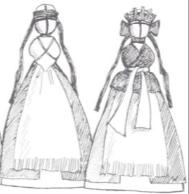 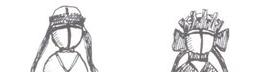 Підготовка до основної частини проекту – виготовлення ляльок різних типів.
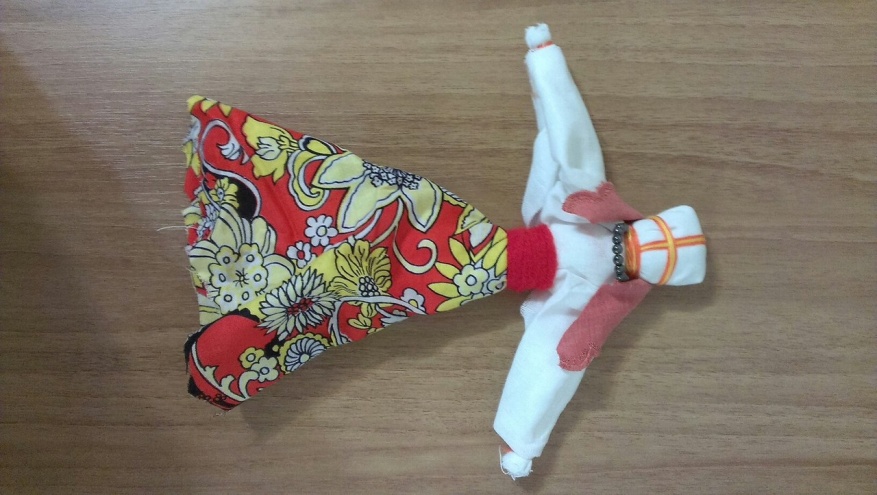 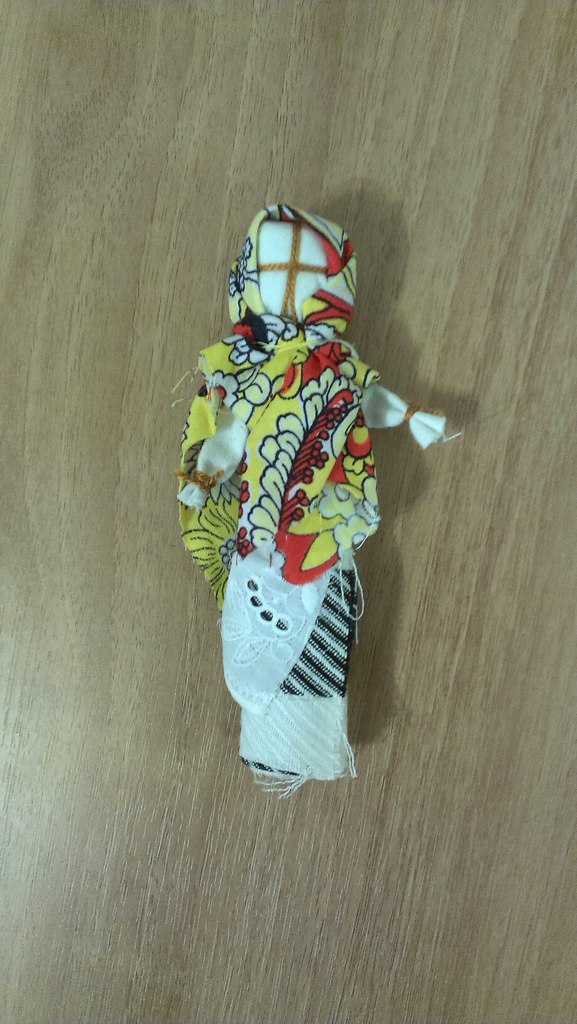 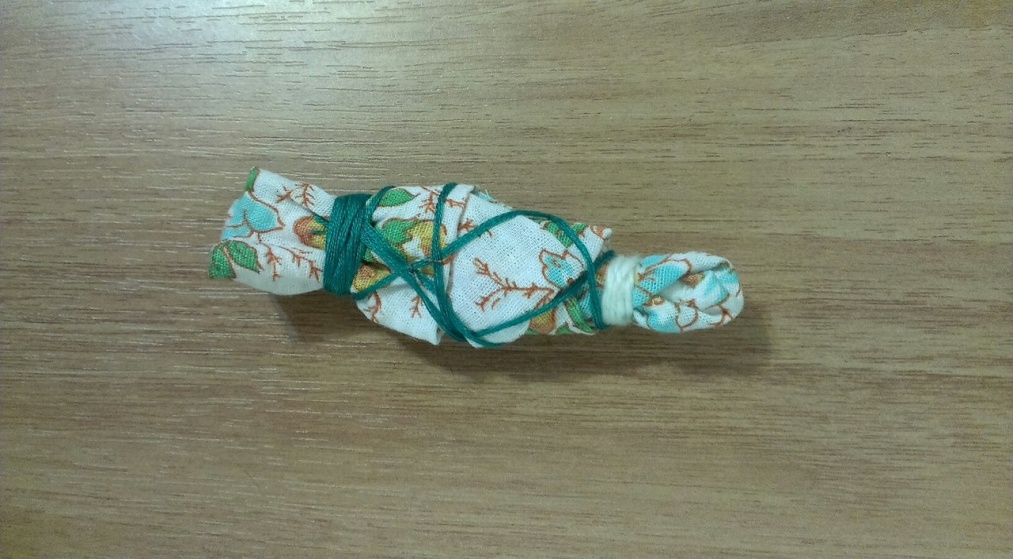 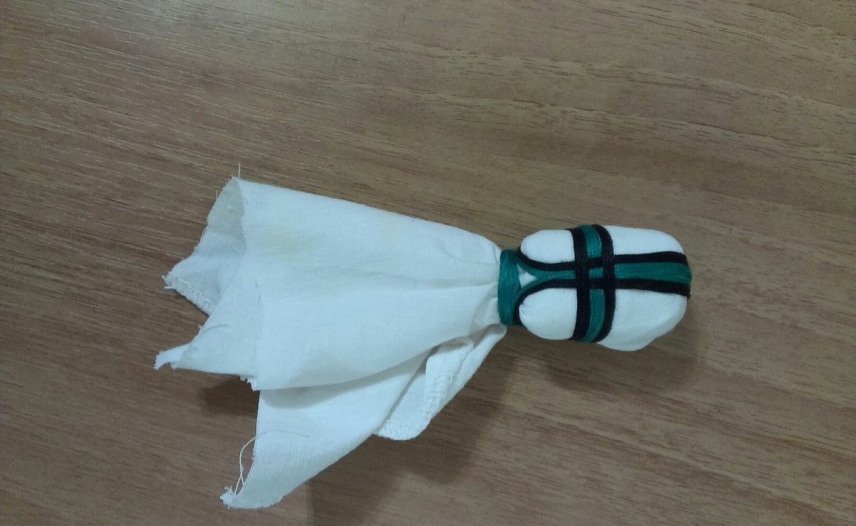 Моя лялька - мотанкаНиточкою змотана,Оберіг мій на землі,Талісман мені в житті.
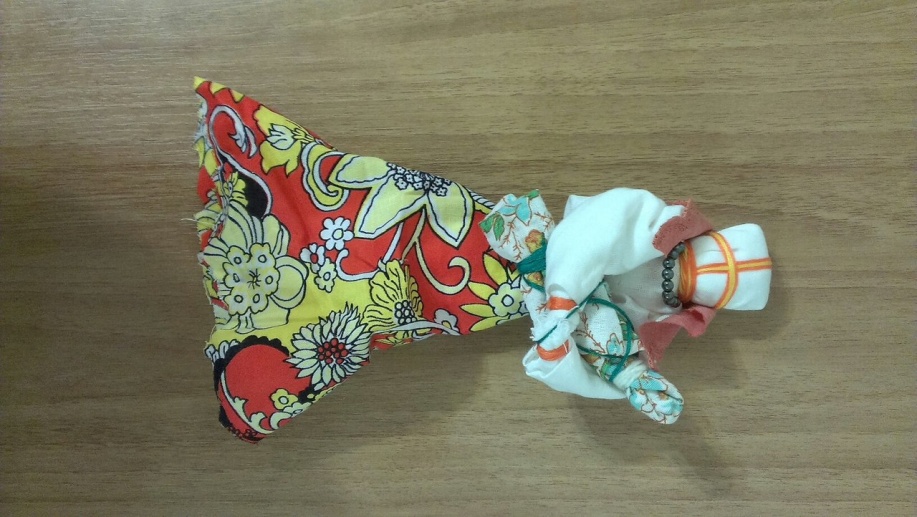 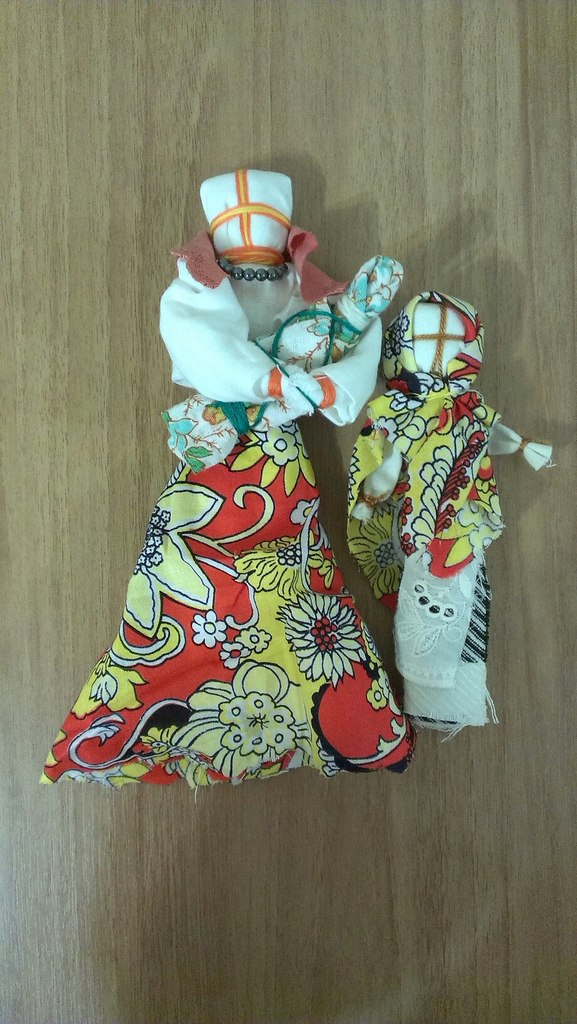 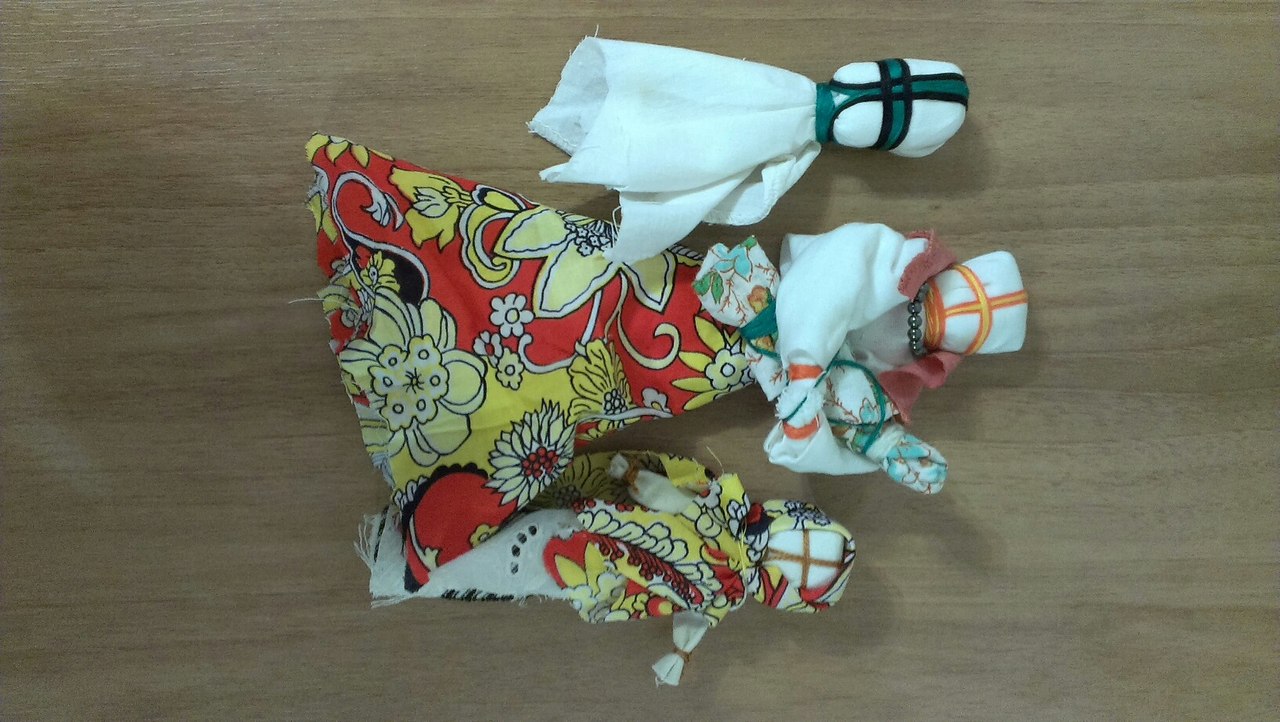 Етапи роботи над лялькою
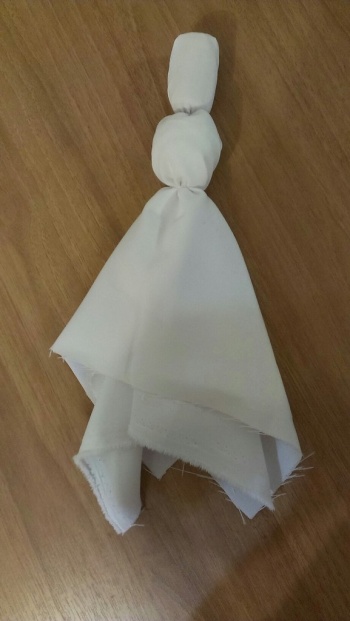 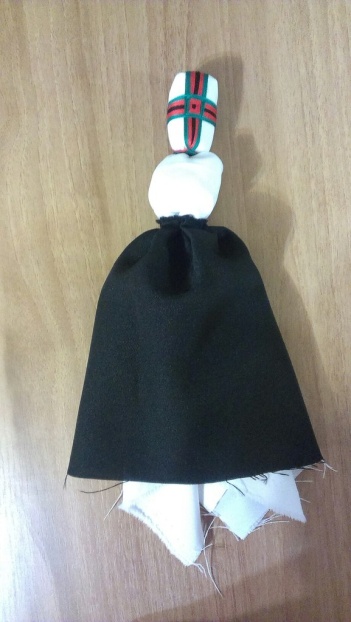 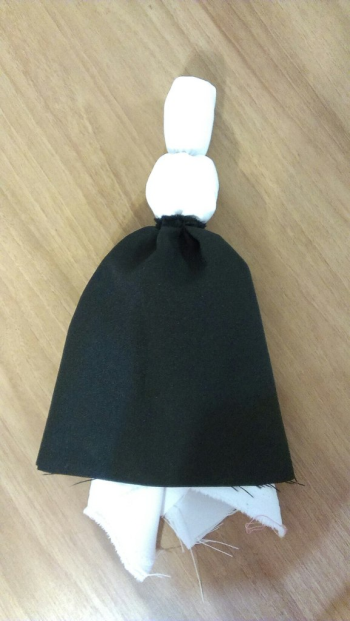 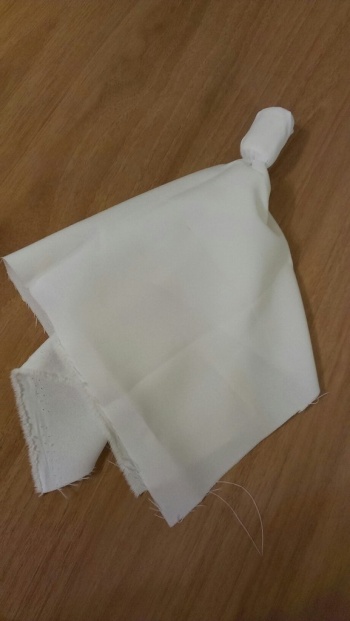 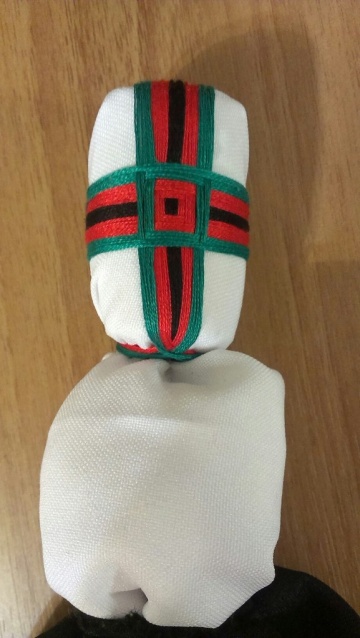 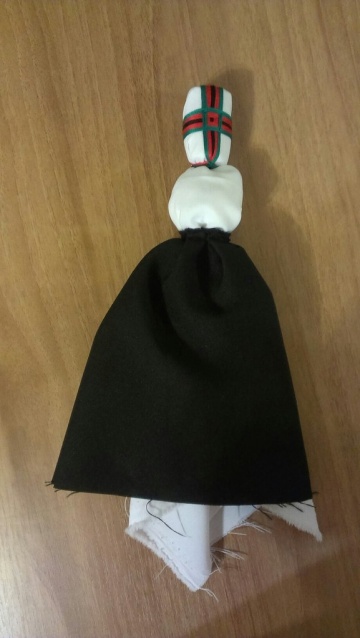 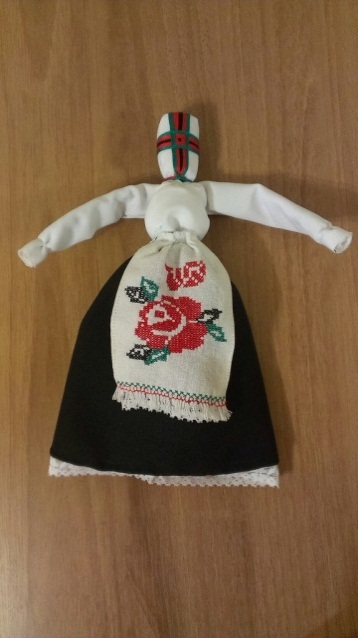 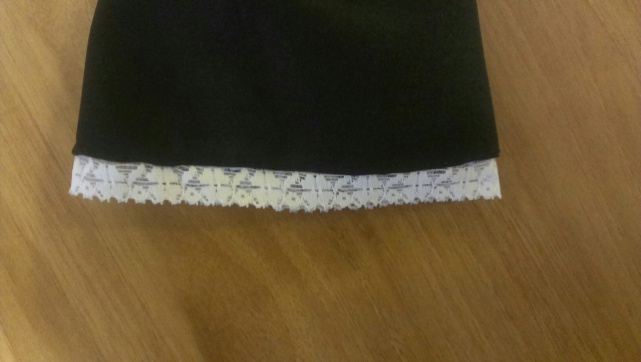 Готовий виріб
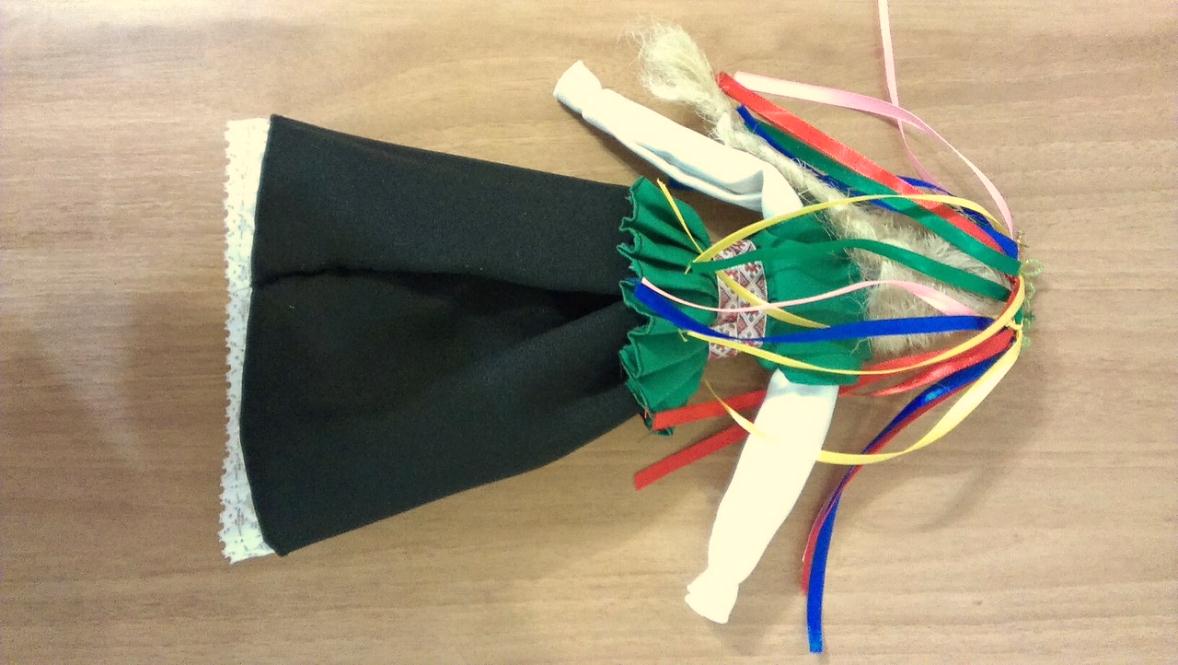